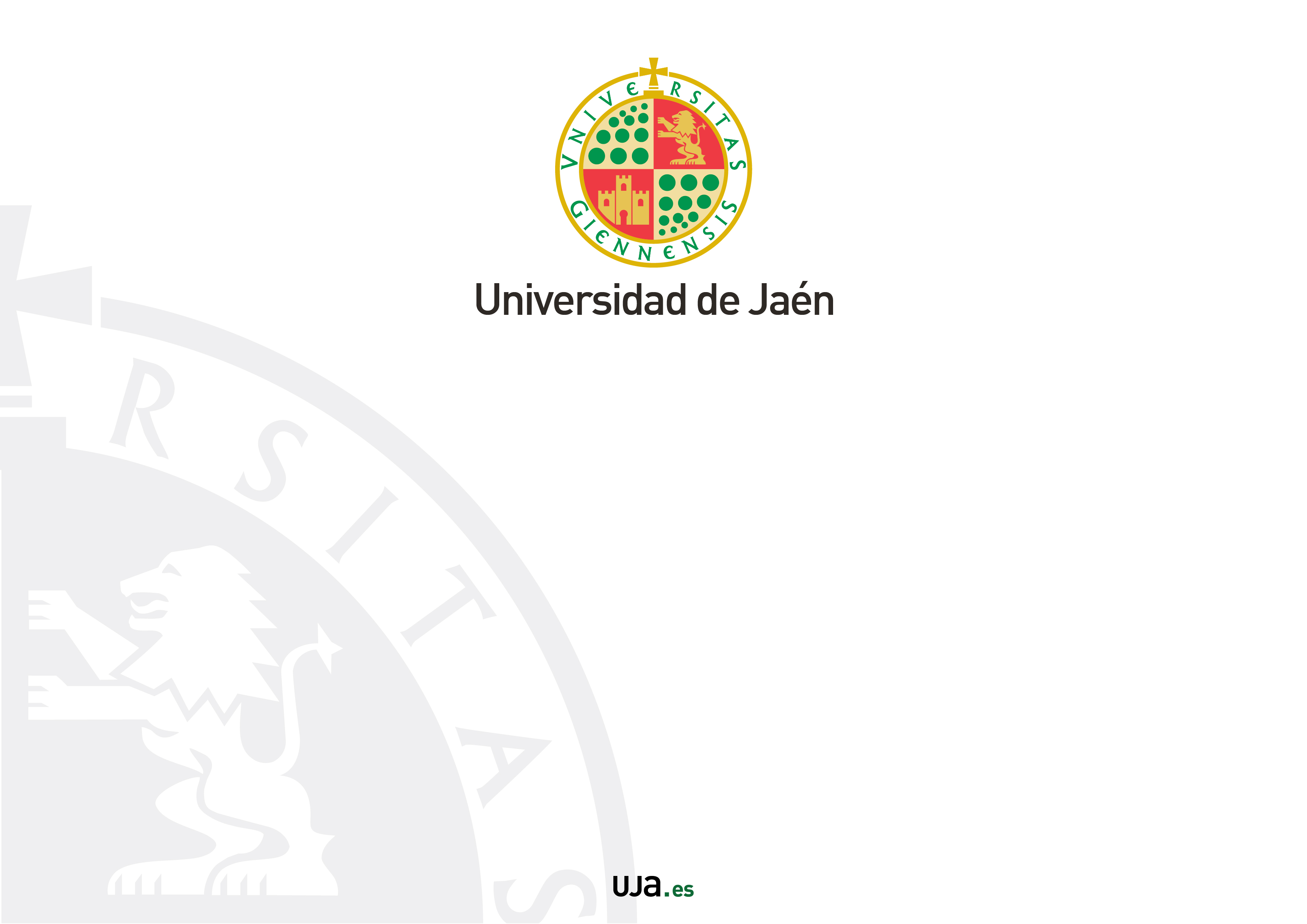 TÍTULO
Código

(Plan PIMED-UJA 2019-2023)
Coordinador/a
Correo-e:
Departamento/afiliación
1.- ASIGNATURAS/TITULACIONES IMPLICADAS
Título del Proyecto:
Código:
2.- OBJETIVOS
Título del Proyecto:
Código:
3.- RESULTADOS
Título del Proyecto:
Código:
4.- CONCLUSIONES
Título del Proyecto:
Código: